Родителям важно знать
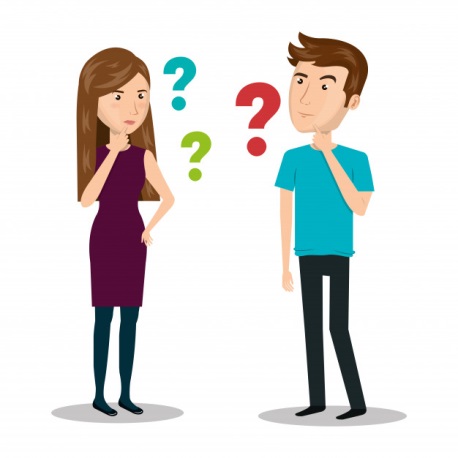 Здоровое питание школьника-залог успеха в учебном году
При организации горячего питания обучающихся 1-4 классов:
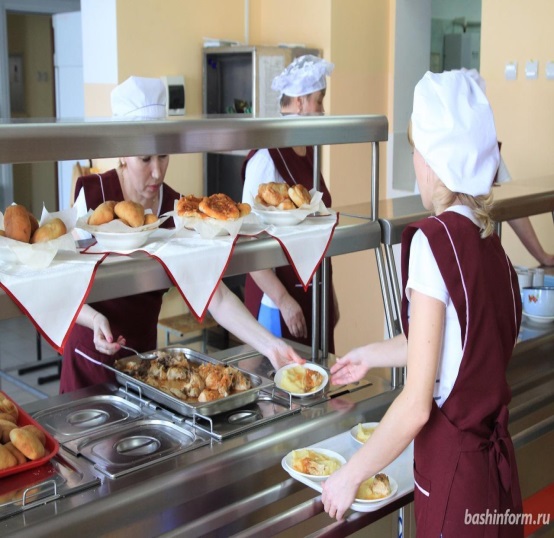 Методические рекомендации  по родительскому контролю за горячим питанием в общеобразовательных организациях направлены на соблюдение:
Интервалов между основными приемами пищи (завтрак, обед и ужин);
Формирования у детей культуры правильного питания (интерьер обеденного зала, сервировка столов, микроклимат, освещенность);
Соответствия энергетической ценности ежедневного рациона энергозатратам;
Рационального распределения суточной калорийности по приемам пищи;
Сбалансированного и разнообразного питания (Одни и те же блюда не должны повторяться в течение дня и двух смежных дней)
Итоги проверок обсуждаются на общеродительских  собраниях и могут явиться основанием для обращений в адрес администрации школы, ее учредителя и оператора питания государственных органов контроля (надзора)
Важно! Порядок произведения мероприятий родительского контроля по организации питания обучающихся (в том числе доступ родителей в столовую школы) регламентируется локальным нормативным актом школы
РОДИТЕЛЬСКИЙ КОНТРОЛЬ ЗА ОРГАНИЗАЦИЕЙ ШКОЛЬНОГО ПИТАНИЯ
Следует обратить внимание на:

Соответствие реализованных блюд утвержденному меню

Санитарно-технологическое содержание помещения для приема пищи, состояние обеденной мебели, столовой посуды

Условия соблюдения правил личной гигиены детьми

Наличие у сотрудников, осуществляющих раздачу готовых блюд, чистого халата или фартука, головного убора, рабочей обуви

Наличие протоколов лабораторных исследований контроля качества и безопасности поступающей пищевой продукции и выпускаемых готовых блюд.

Вкусовые предпочтения детей, удовлетворенность ассортиментом и качеством блюд (по результатам выборочного опроса (анкетирования)‚ детей, с согласия родителей

Объем и вид пищевых отходов после приема пищи

Проведение мероприятий по информированию родителей и детей о здоровом питании
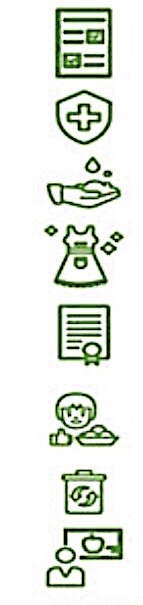 Продукты, которые НЕ допускаются приорганизации общественного питания в школе:
Любые пищевые продукты домашнего (не промышленного) изготовления 
Мясо диких животных, яйца и мясо водоплавающих птиц 
Зельцы, кровяные и ливерные, сырокопченые колбасы, заливные блюда, студни, форшмак из сельди
Грибы, сало, маргарин, паштеты и блинчики с мясом и с творогом
Жареные во фритюре пищевые продукты и изделия
Окрошки и холодные супы
Макароны по-Флотски (с
мясным Фаршем), макароны с рубленым яйцом, яичница-глазунья 
Уксус, горчица, хрен, перец острый и другие жгучие приправы
Острые соусы, кетчуп, майонез, маринованные овощи и фрукты 
Кремовые кондитерские
 изделия (пирожные и торты) 
Арахис, карамель, в том числе и леденцовая
Квас, натуральный кофе, энергетики, газировка, кумыс
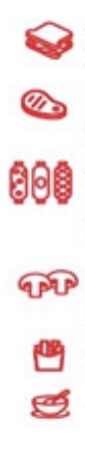 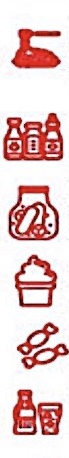 Вы довольны качеством питания в школе?
НАМ ЭТО ВАЖНО
Телефон горячей линии 
8-861-48-79-1-02